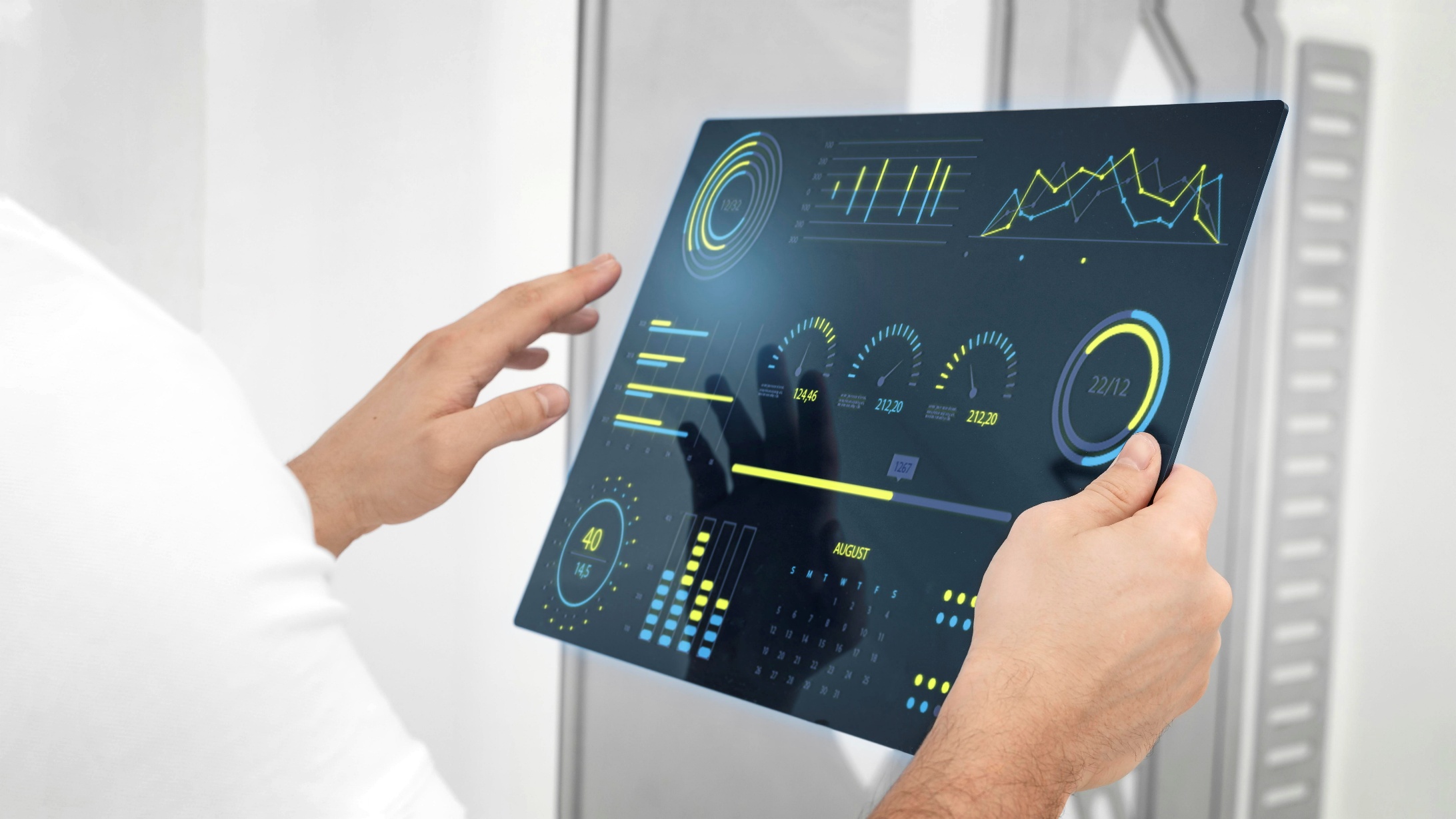 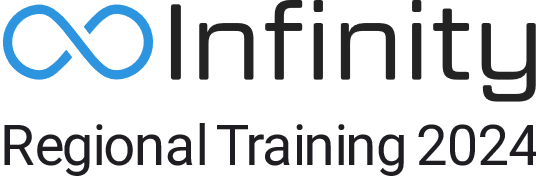 Electronic Interfaces

February 2025

Dave Baumgarten, Sr Implementation Specialist
Agenda
1.
Sending Purchase Orders to Manufacturers / Distributors Electronically
2.
Uploading Purchase Orders to Manufacturer / Distributor Website
3.
Submit Product Registration to Manufacturers (Ariens, Echo, Honda, Honda PS, Stihl)
Sending Purchase Orders to Manufacturers / Distributors Electronically
Supplier Properties – Additional Tab
Select the Additional tab in Supplier Properties
Enter the Dealer / Account #
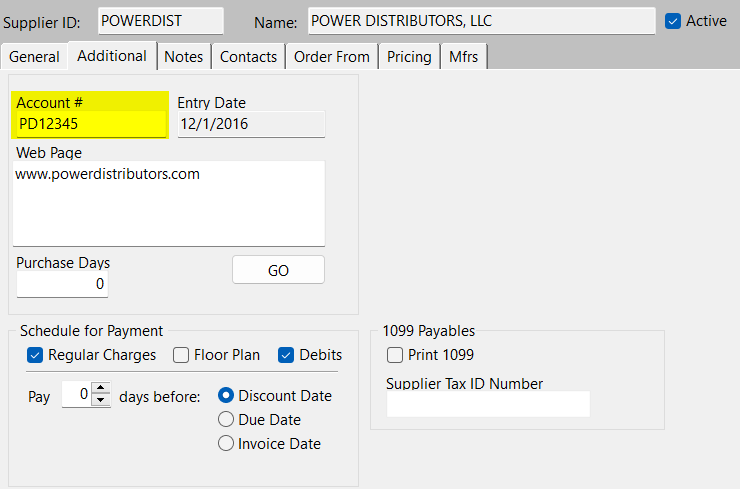 Purchase Order Interfaces
Manufacturers / Distributors With Electronic Purchasing Options Available
Uploading Purchase Orders to Manufacturer / Distributor Website
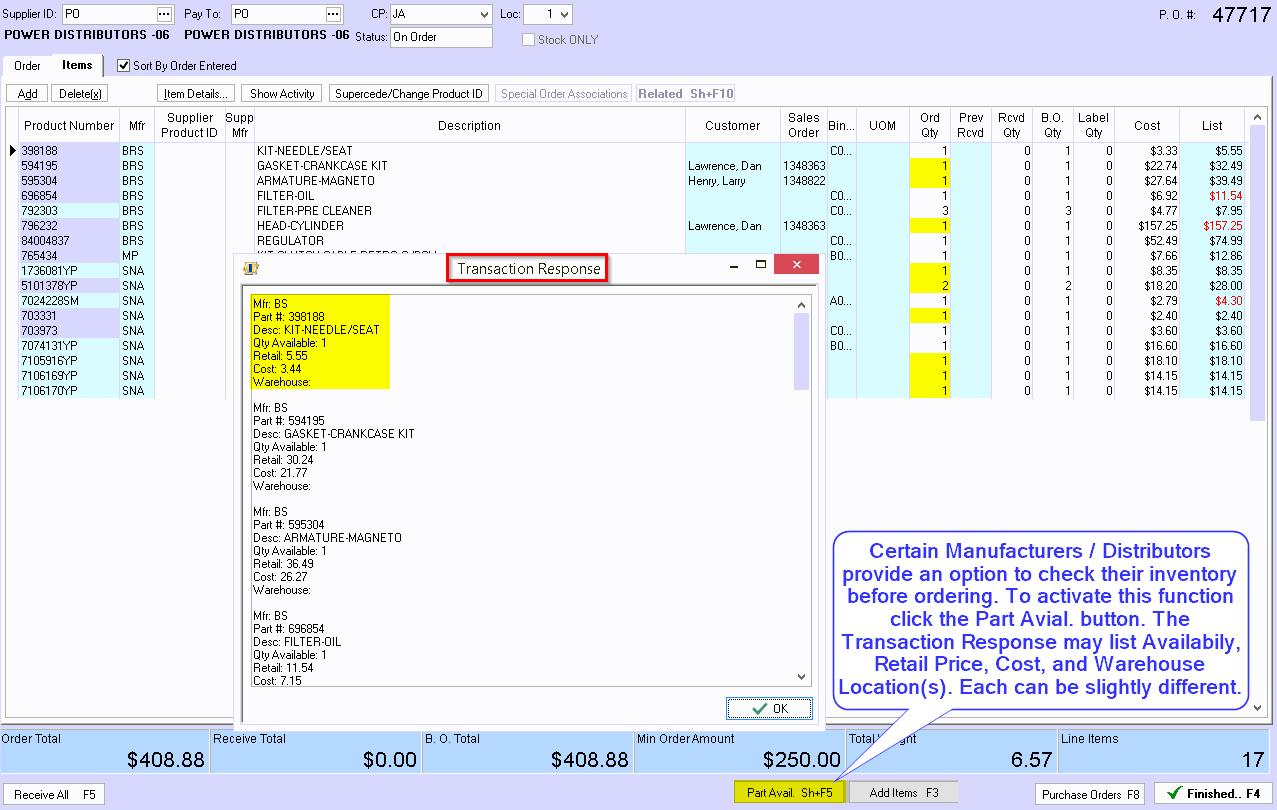 Part Numbers can be checked individually. 
Right click and select Check Availability
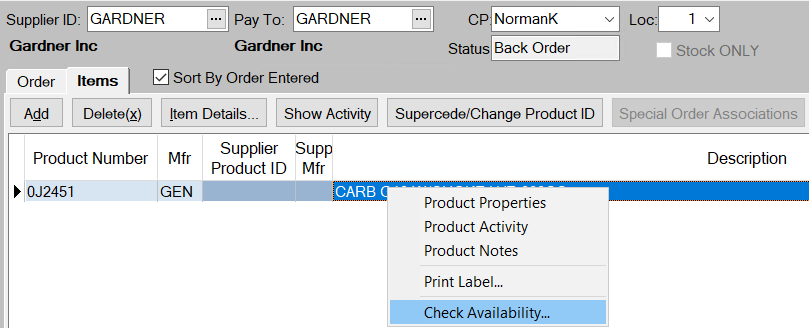 The Supplier is set to the same as the Order From ID select Check Availability
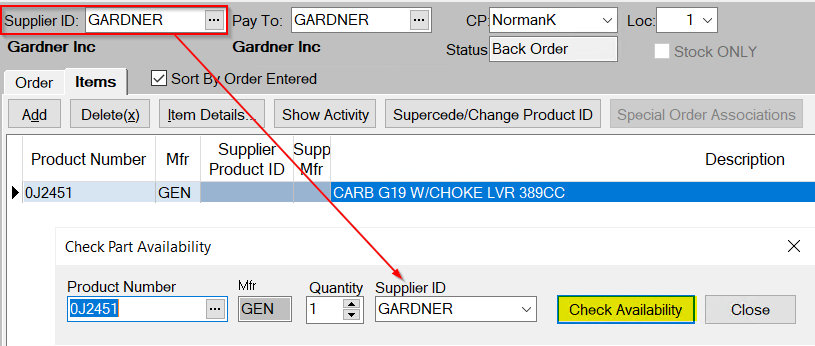 A response is received from the Supplier and displayed with important information
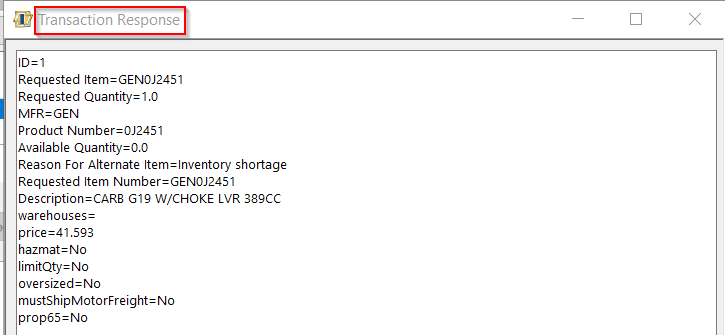 Some interfaces create a data file to be uploaded to the Manufacturer / Distributor website
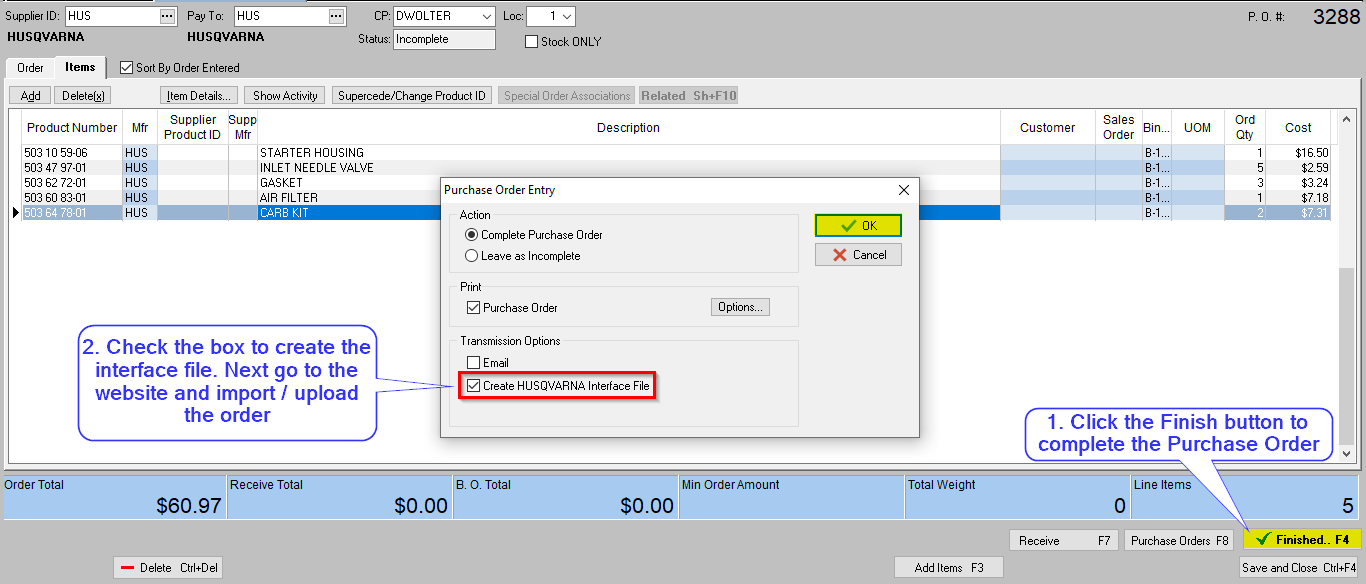 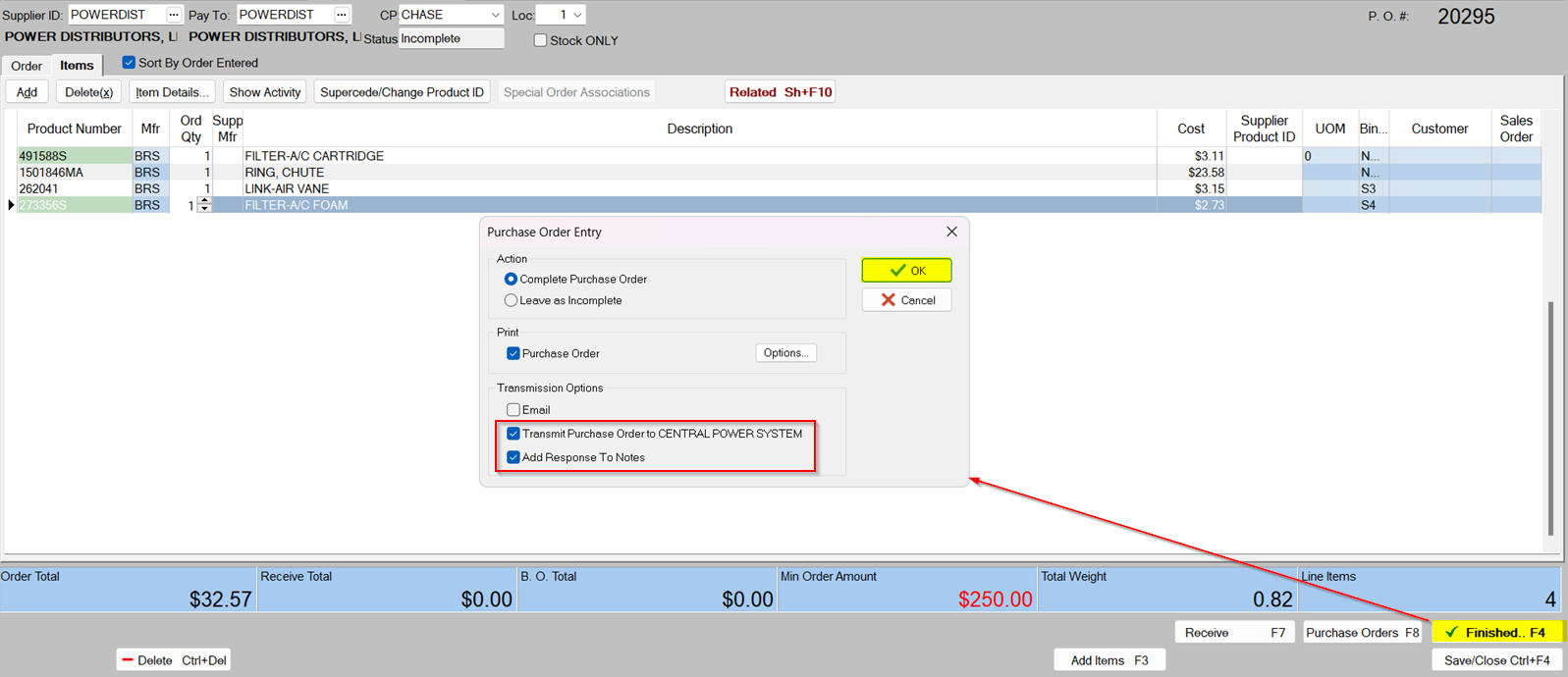 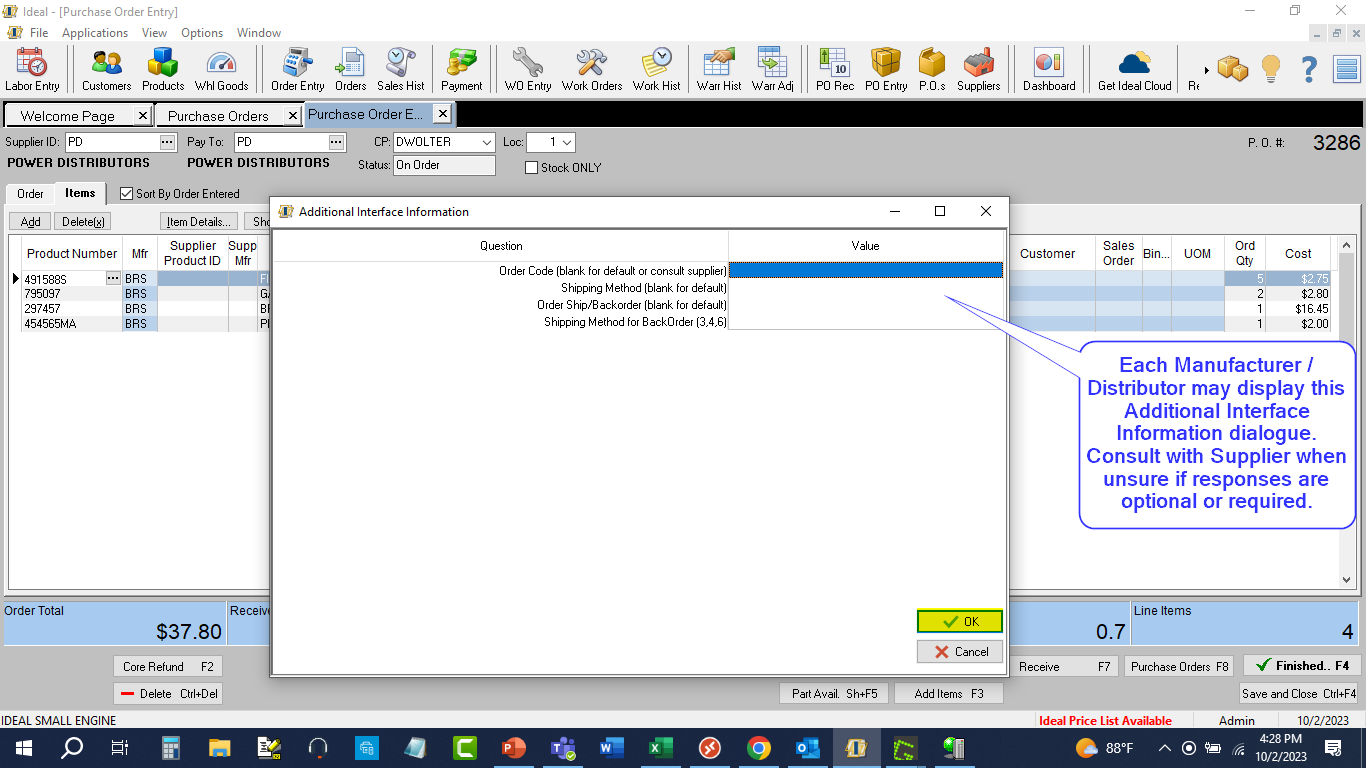 If Add Response to Notes is selected when transmitting the PO the response is placed in Notes
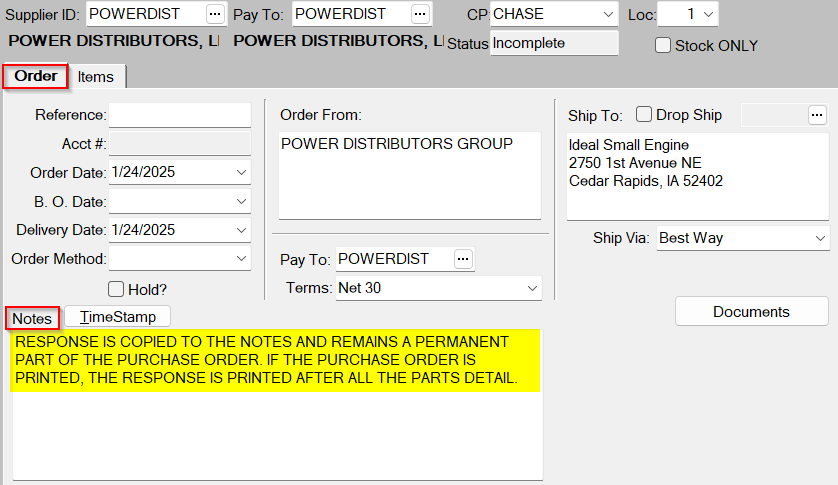 Sending Product Registrations to the Manufacturer
When wholegoods are sold, Registrations can be submitted to the Manufacturer
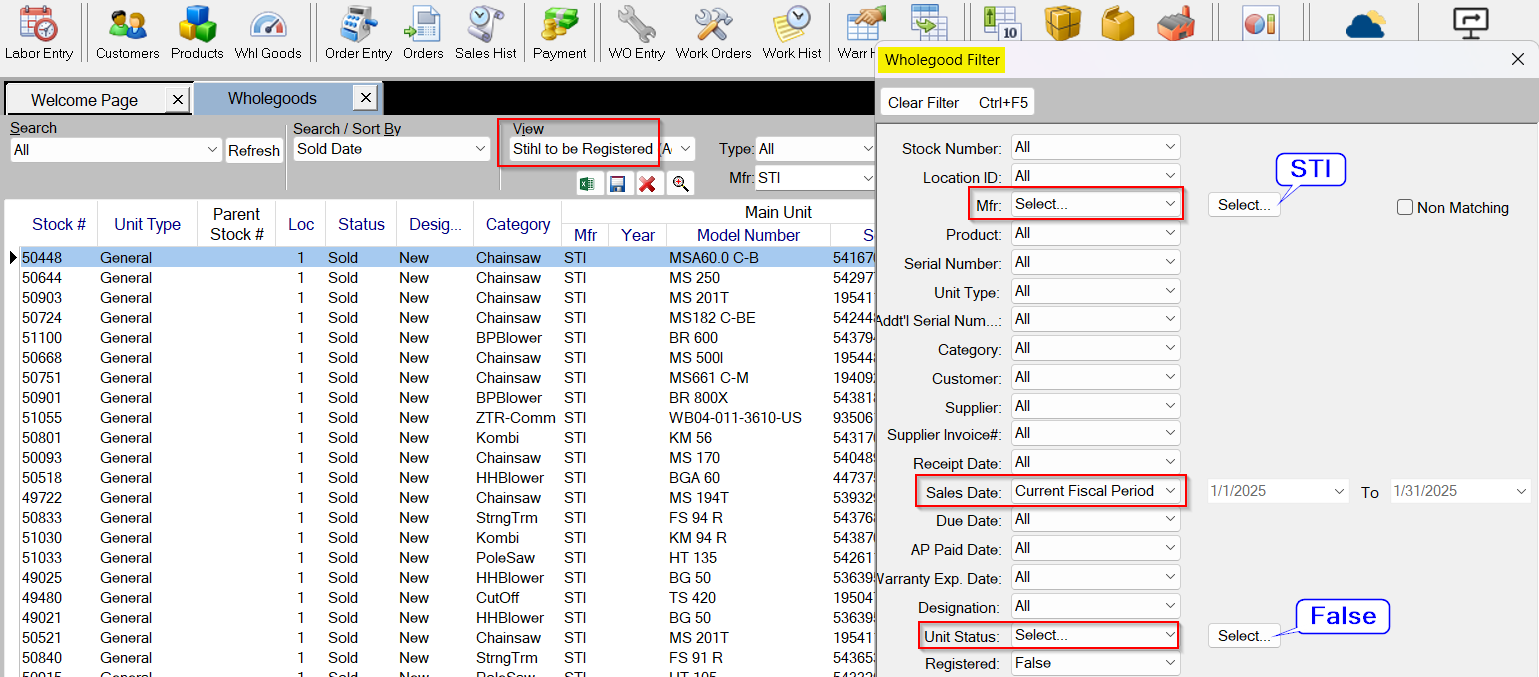 Highlight the unit to be registered then select properties
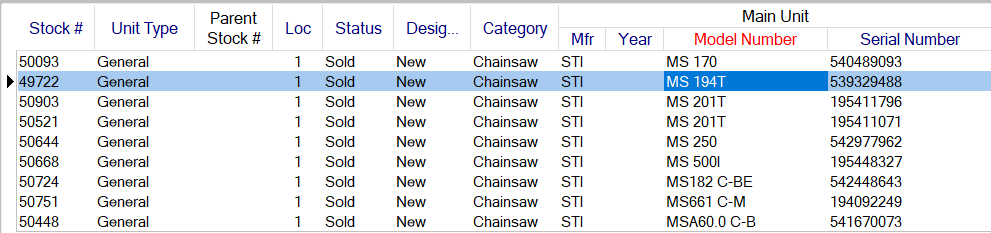 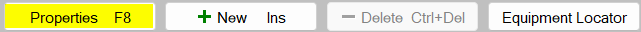 Before attempting to register, check the customer record for required information
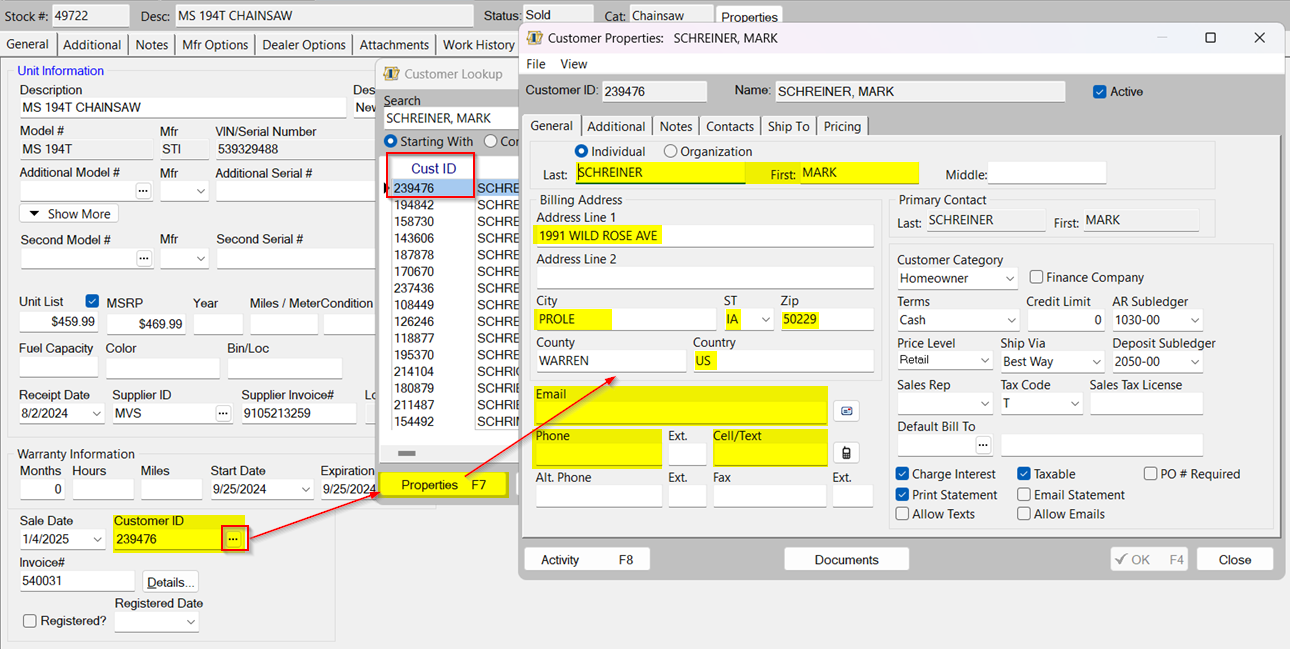 If necessary, view the Invoice for additional warranty related items purchased
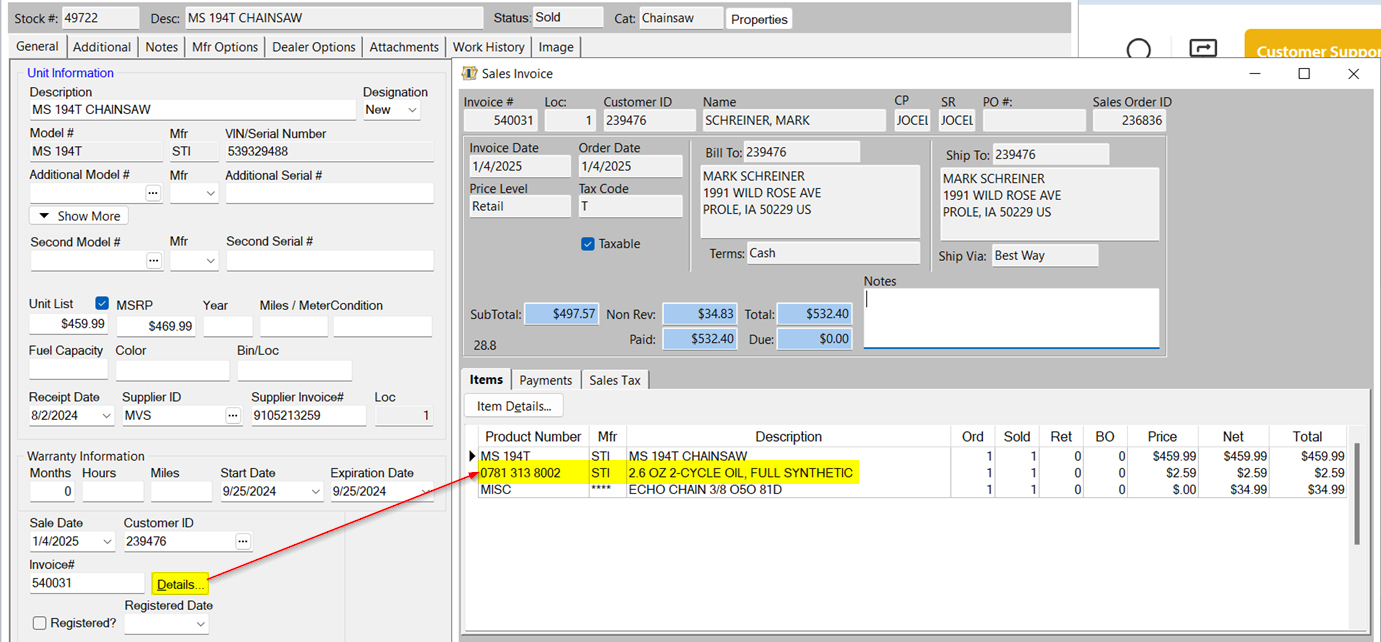 To Register the unit, select the Product Registration button
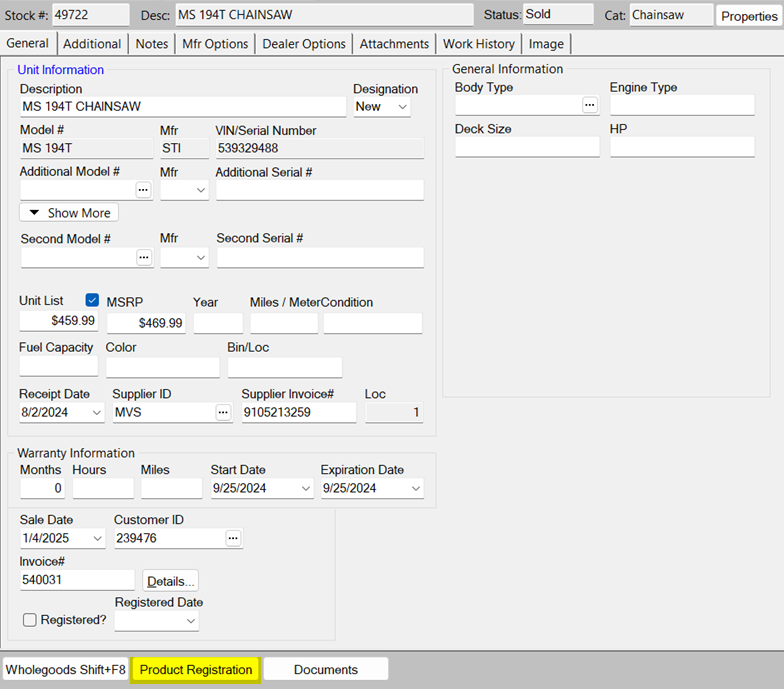 Click the ellipses for each question to select an appropriate response
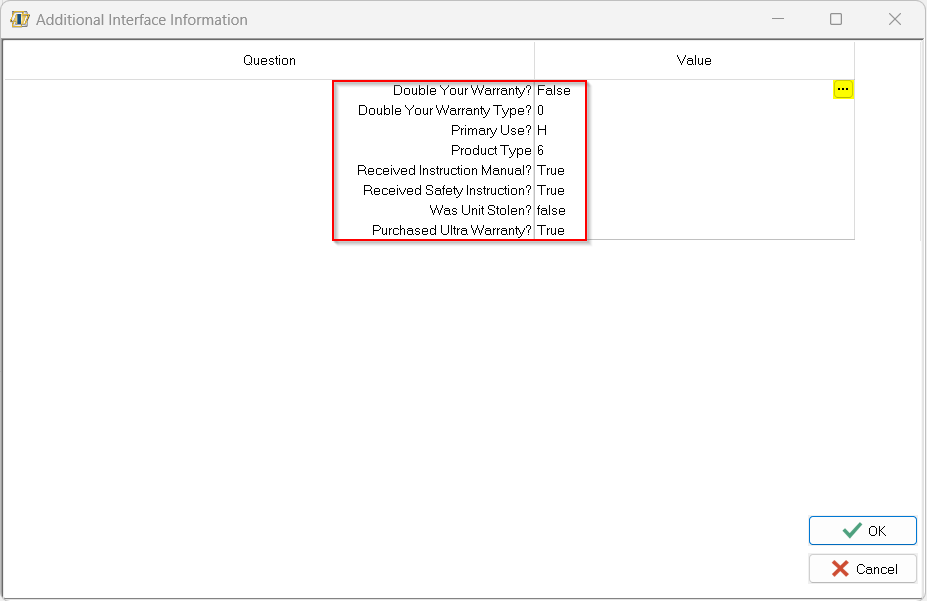 Each question may have different answers to select from depending on the brand and equipment type
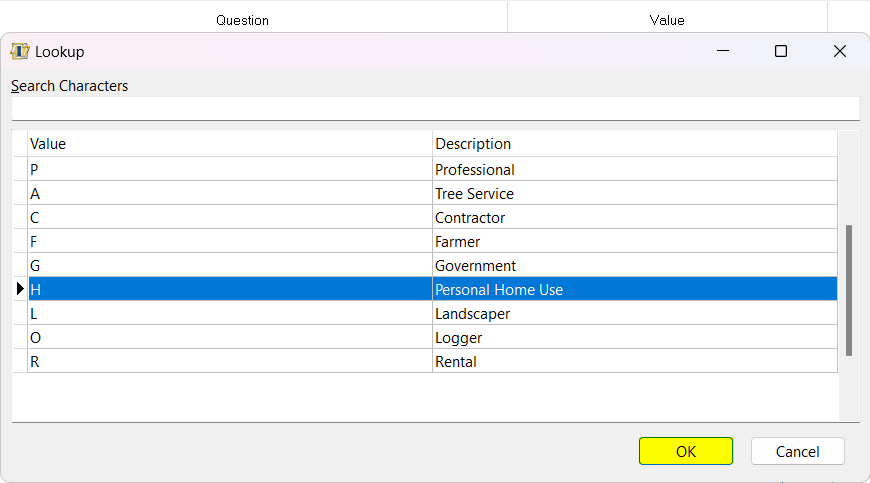 After selecting all required responses select the OK button to register the unit.
A response window will be returned indicating successful registration or noting errors to be corrected
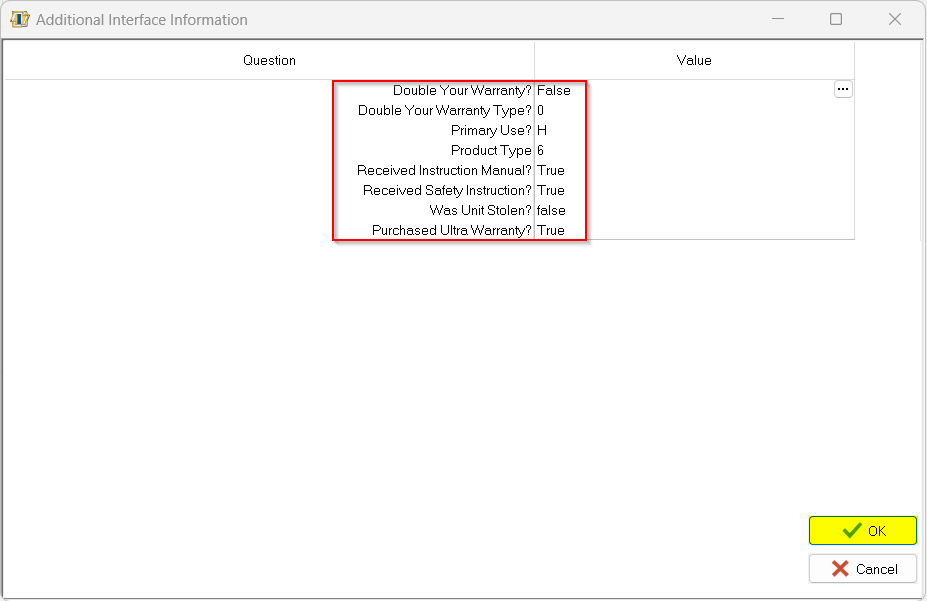 Registrations may be done in batches.
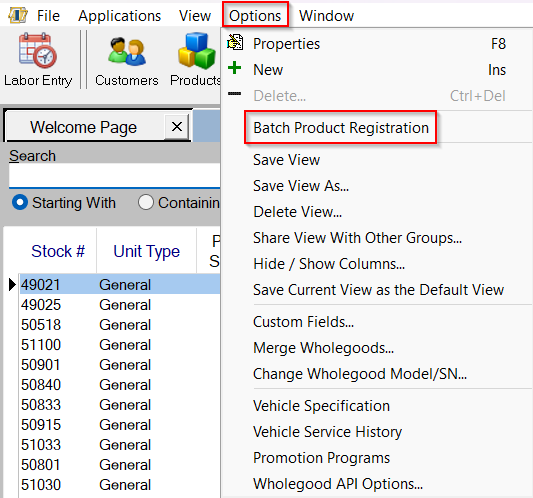 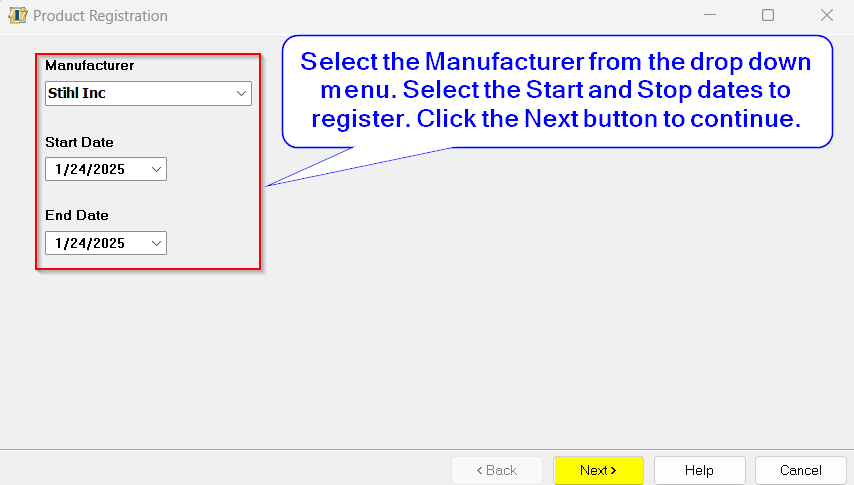 Only select units that will have the same parameters as all selected will be registered likewise
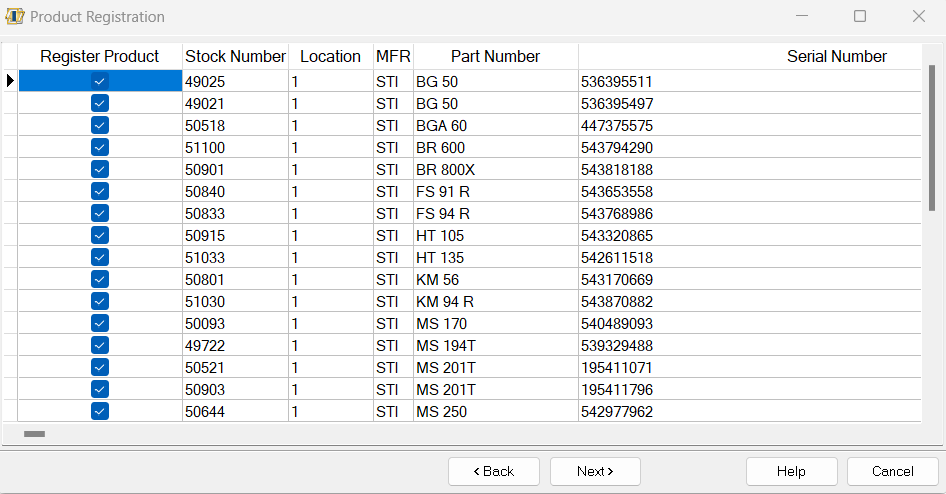 Knowledge Base Resources
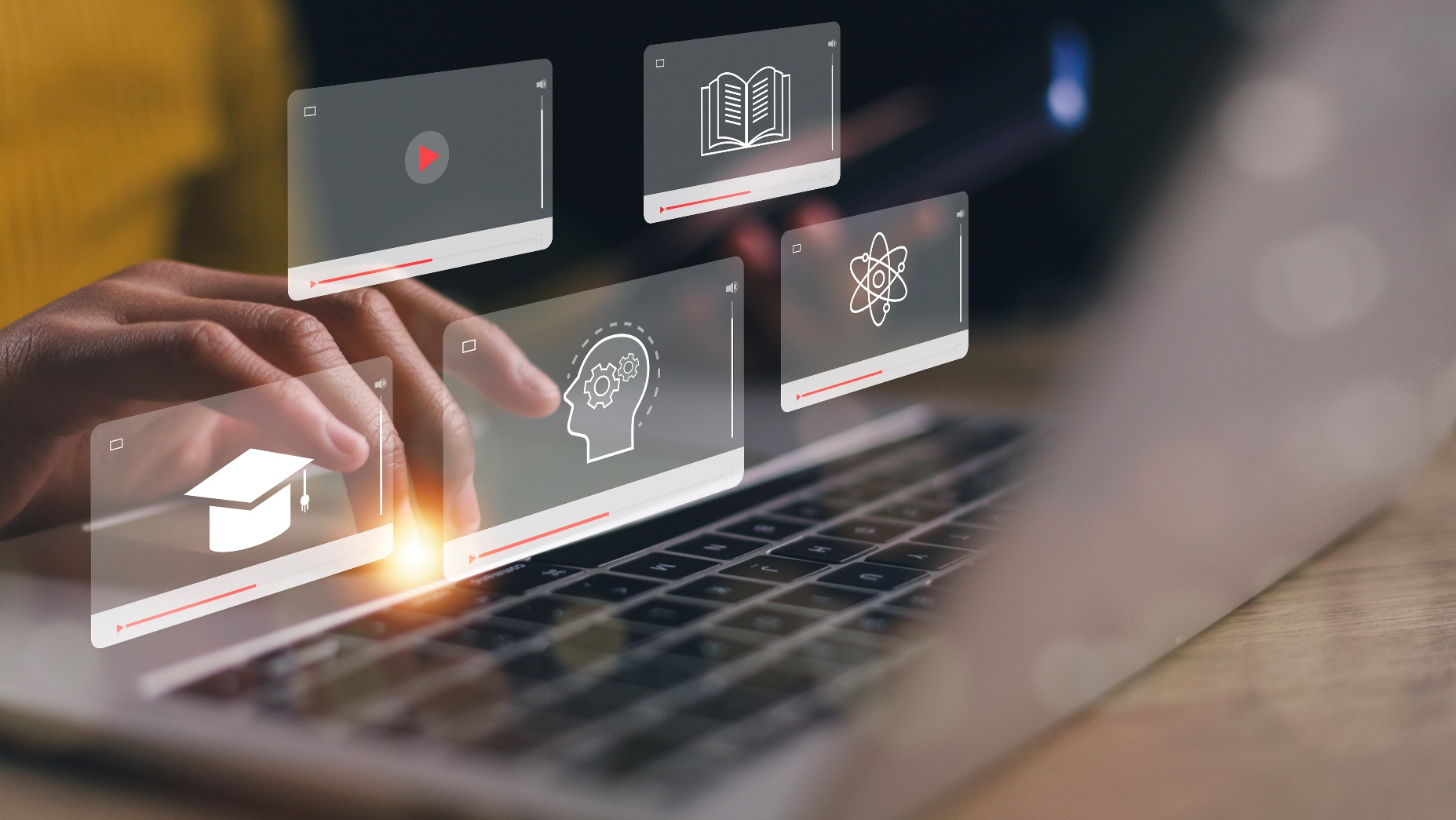 How To – Create a Generic Interface

Electronic Interfaces (Setup completed by ideal Support)

How To – Batch and Individual Registrations

Unable to Register Stihl Product
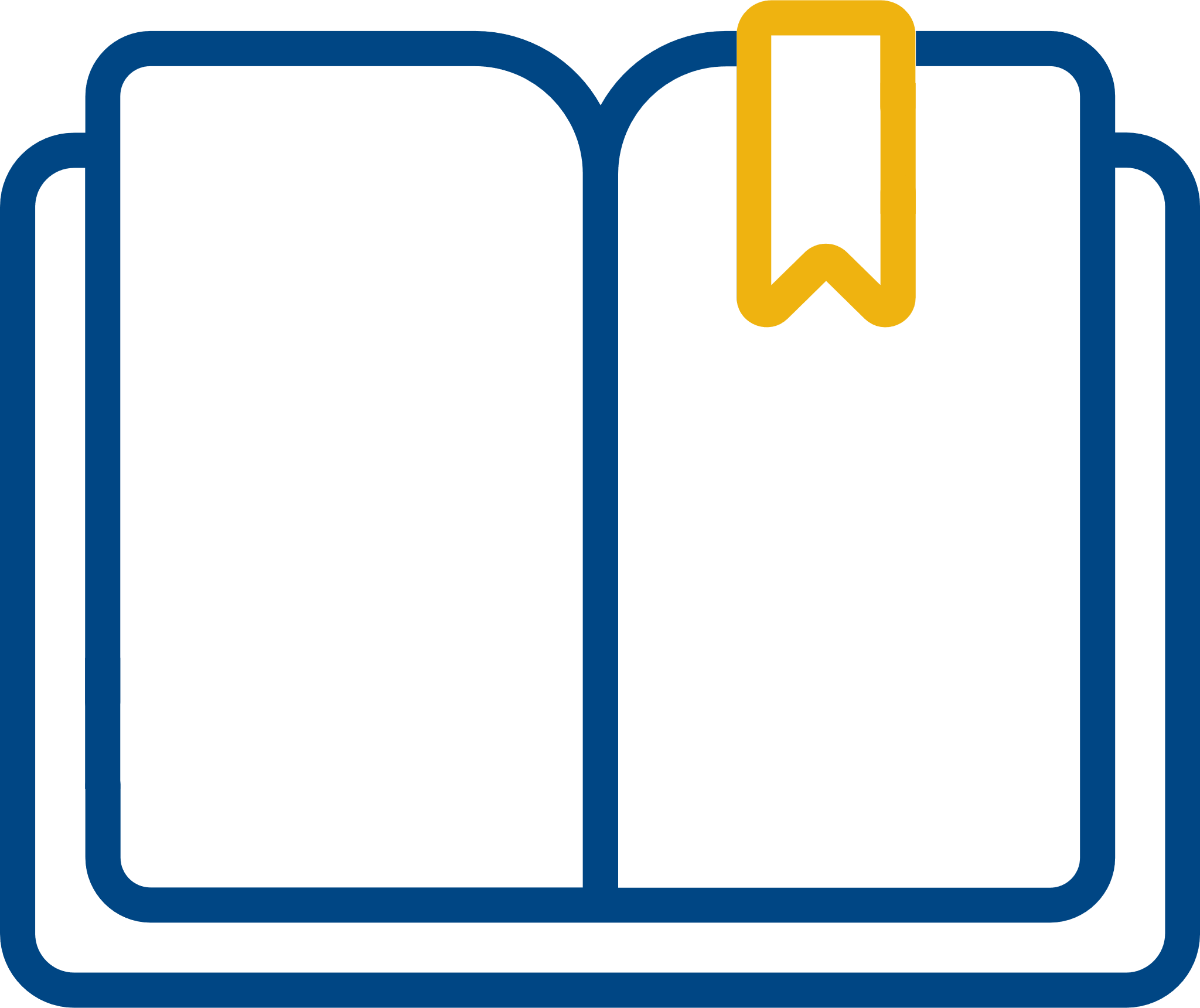 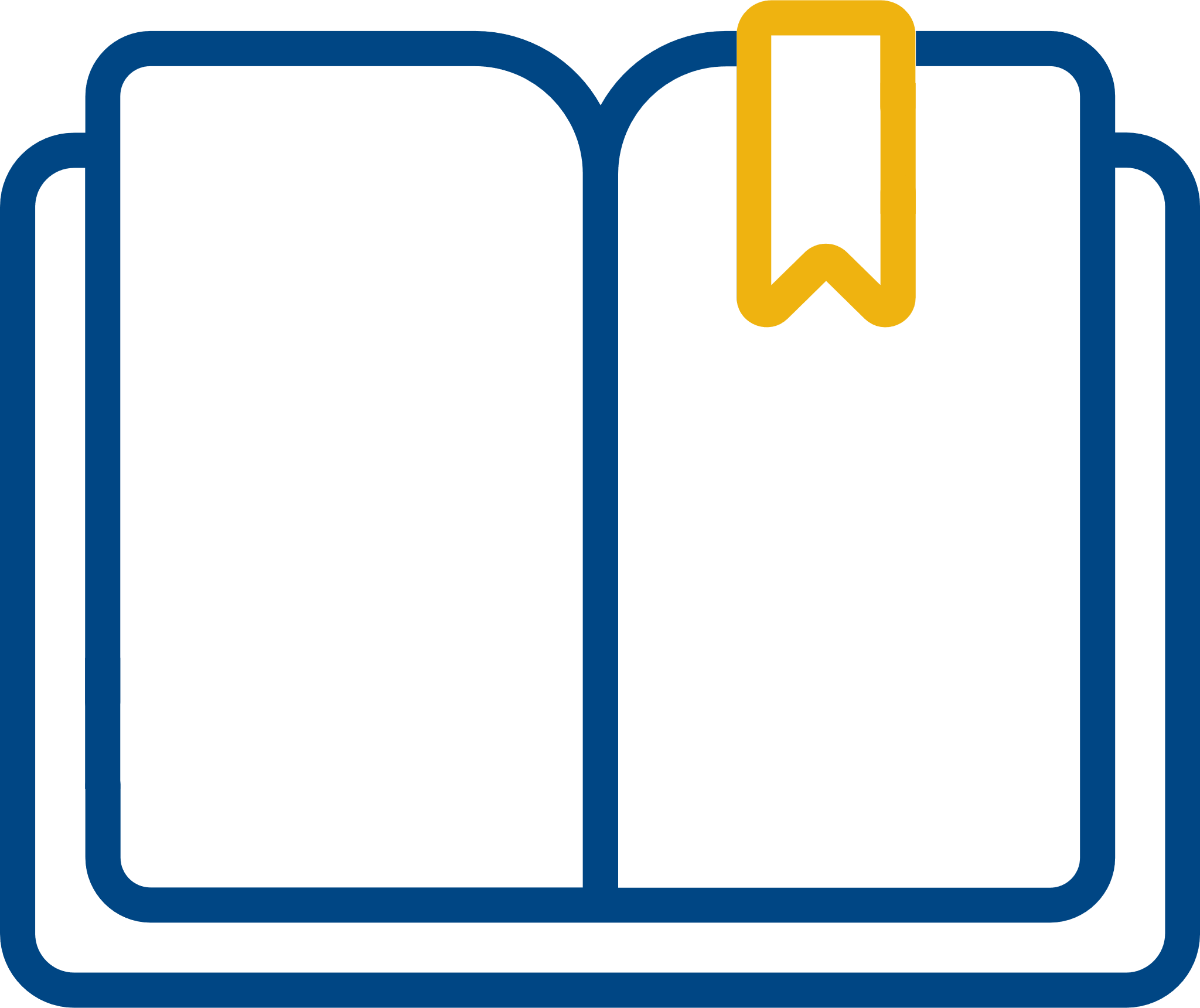 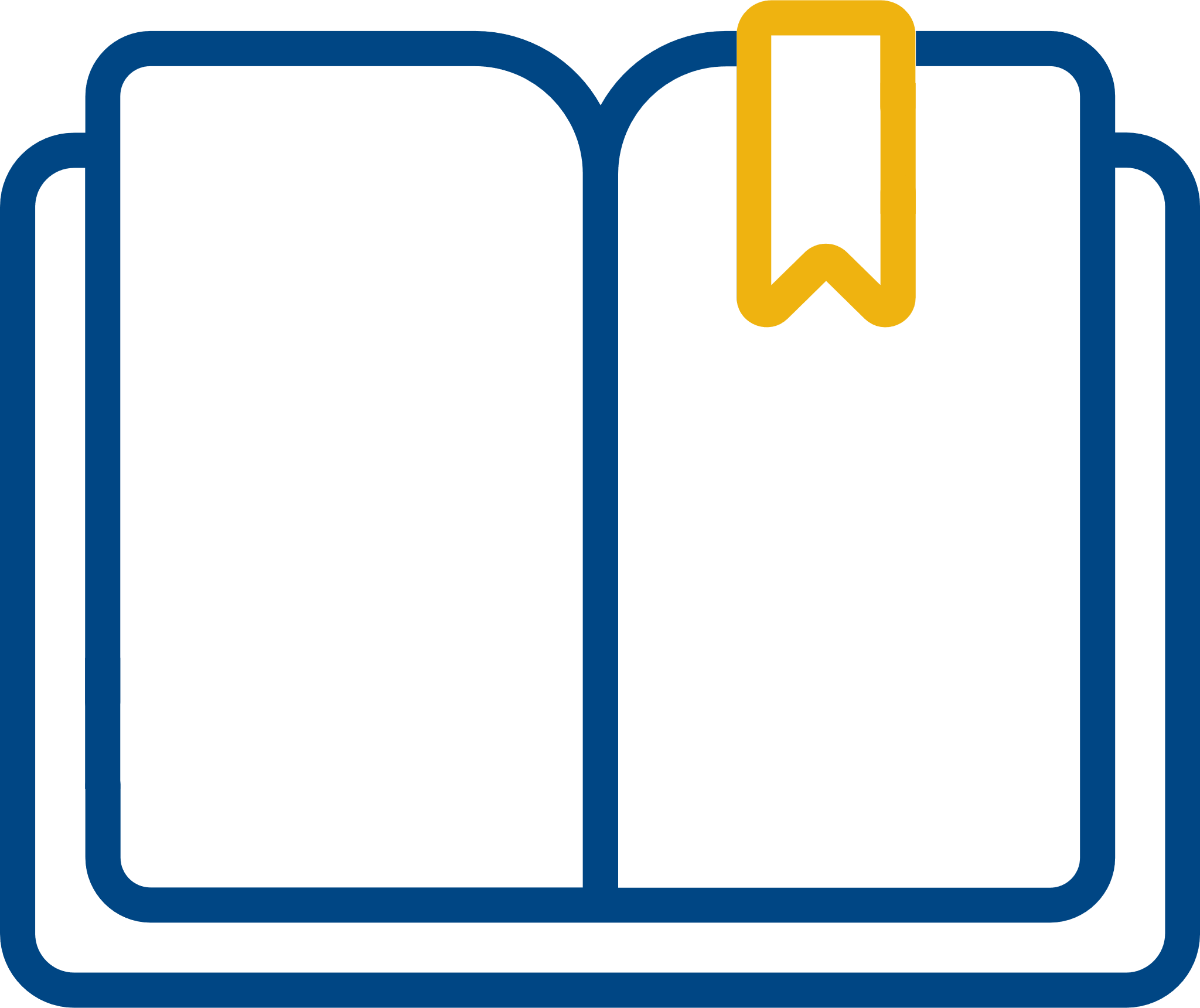 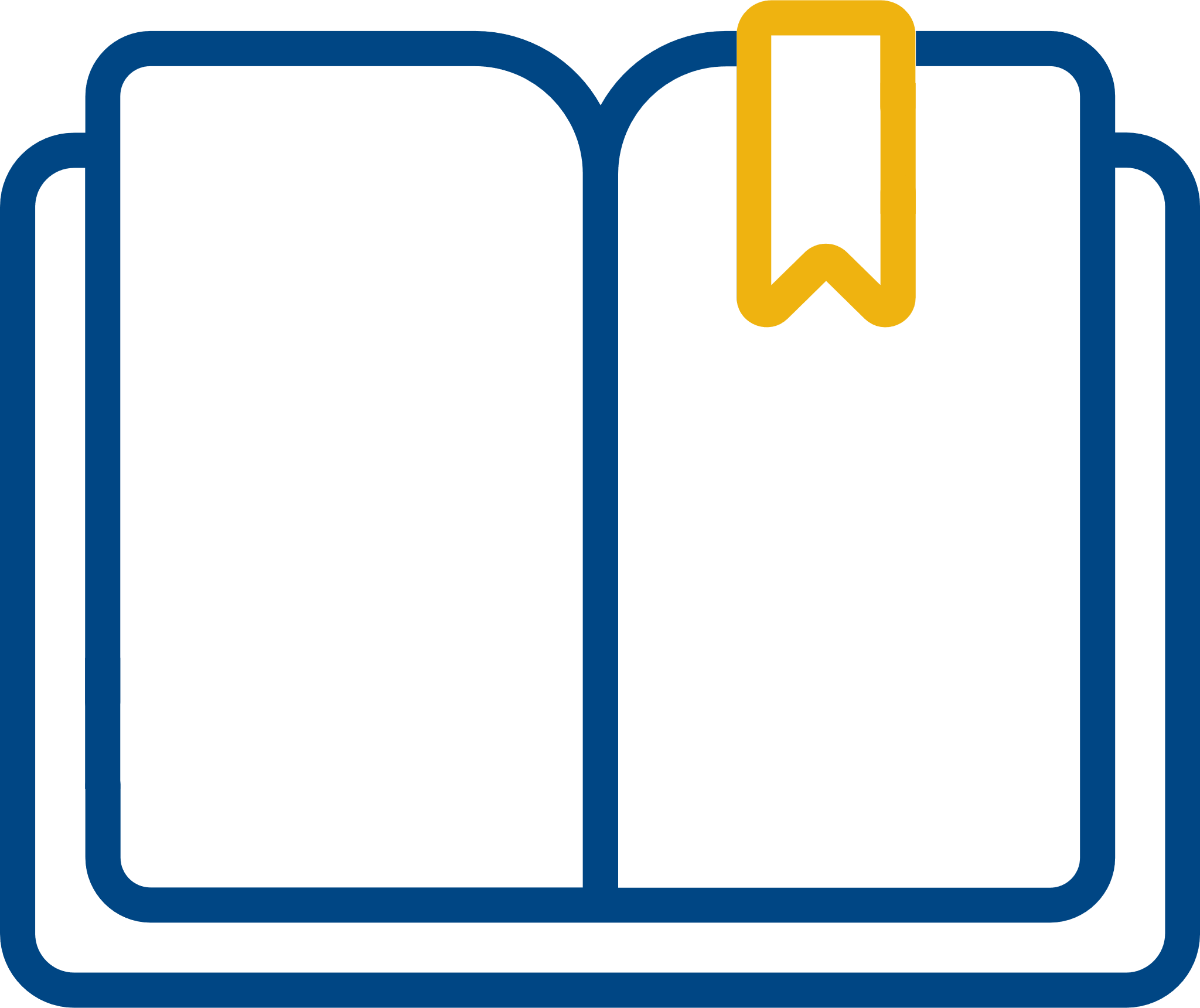